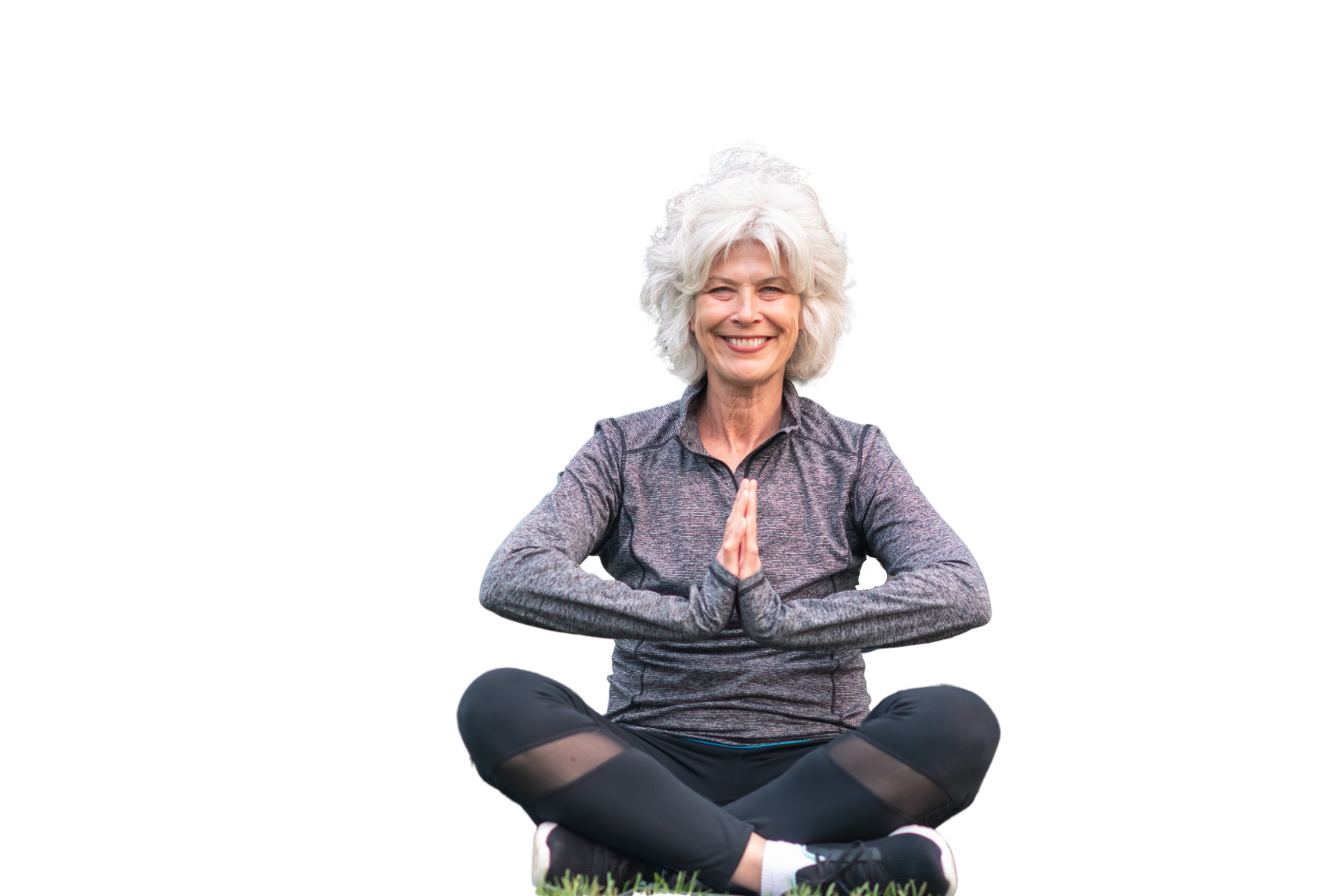 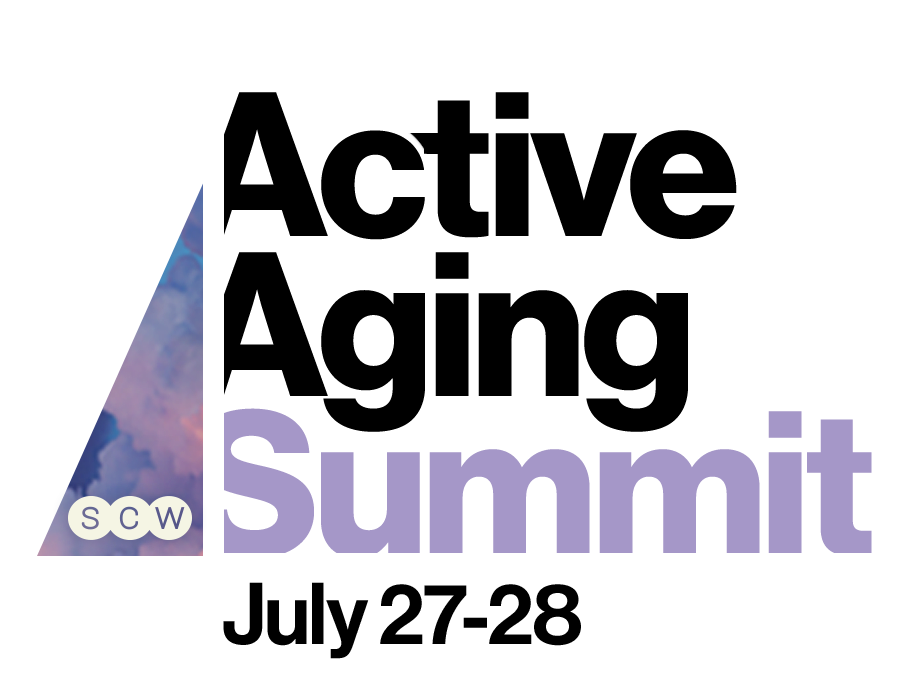 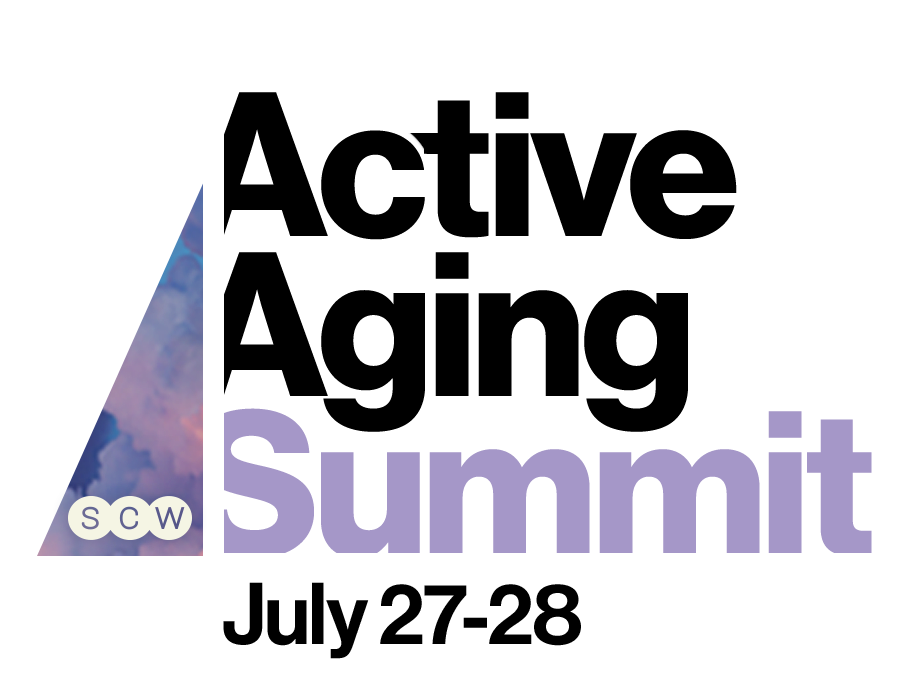 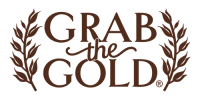 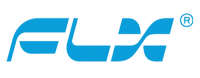 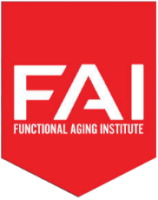 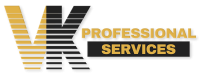 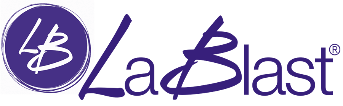 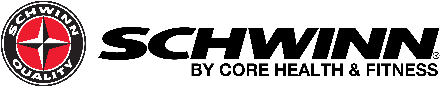 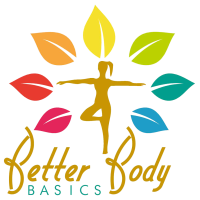 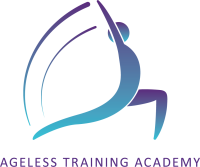 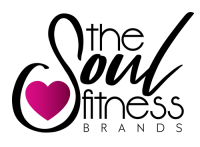 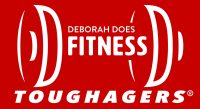 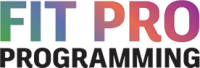 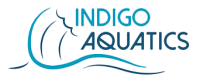 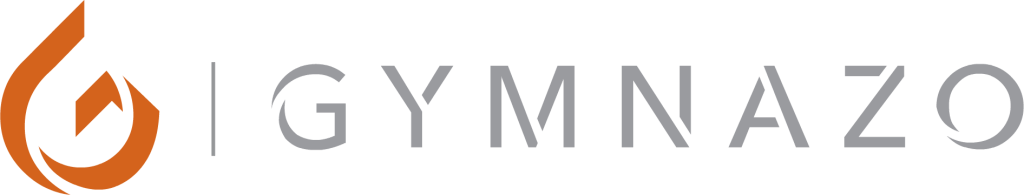 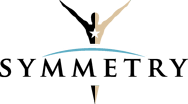 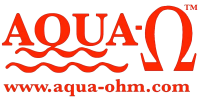 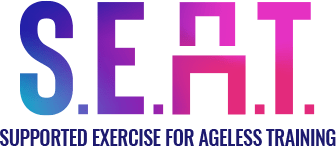 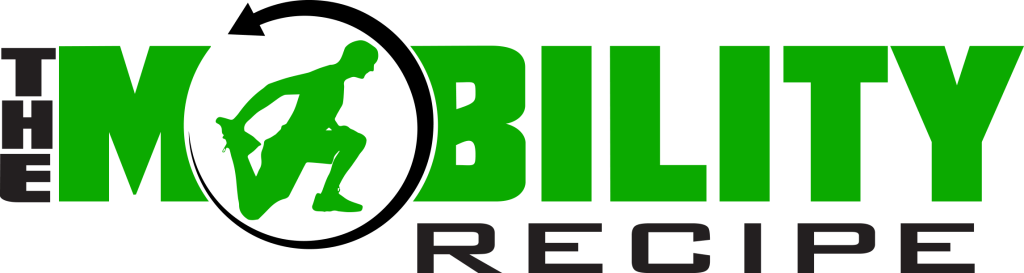 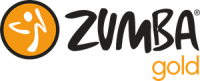 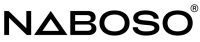 INSERT SESSION TITLE HERE
INSERT PRESENTER NAME HERE
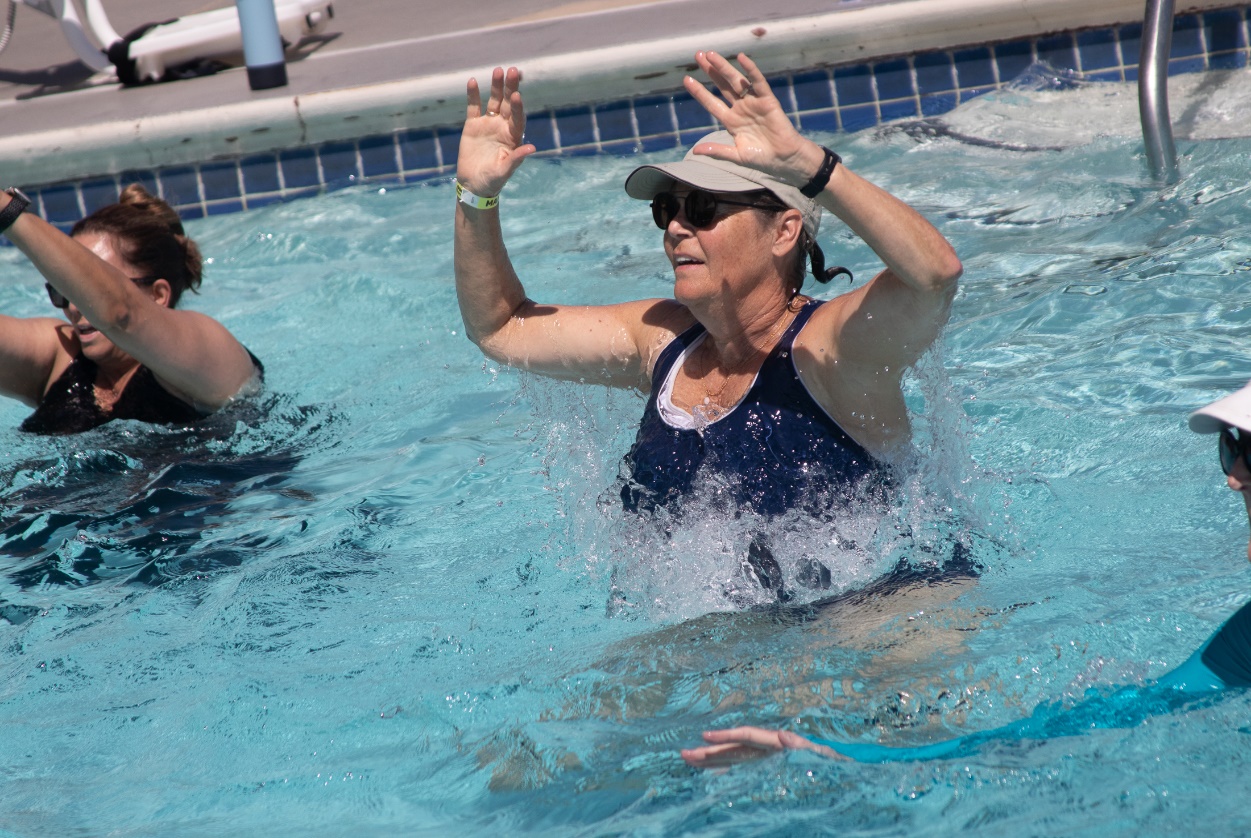 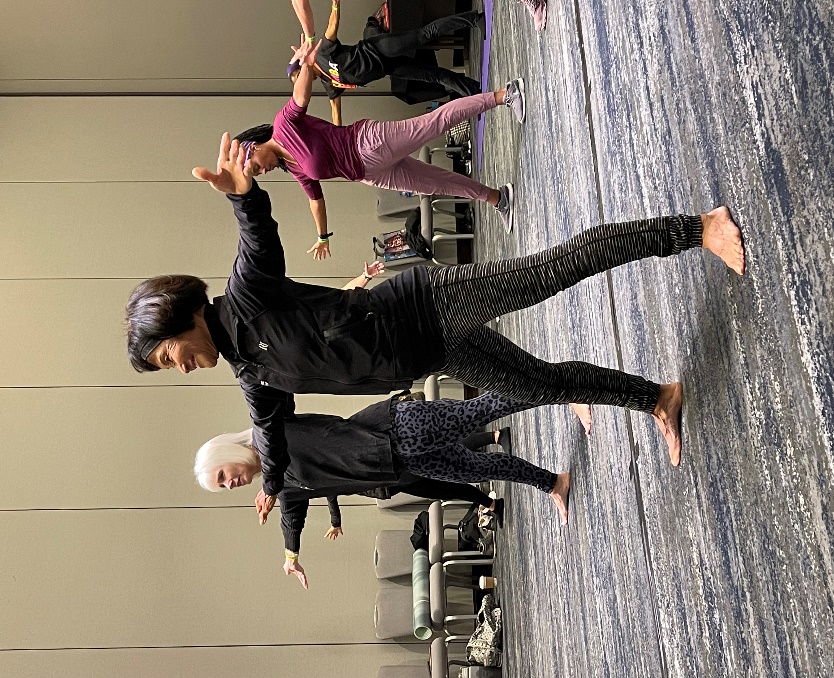 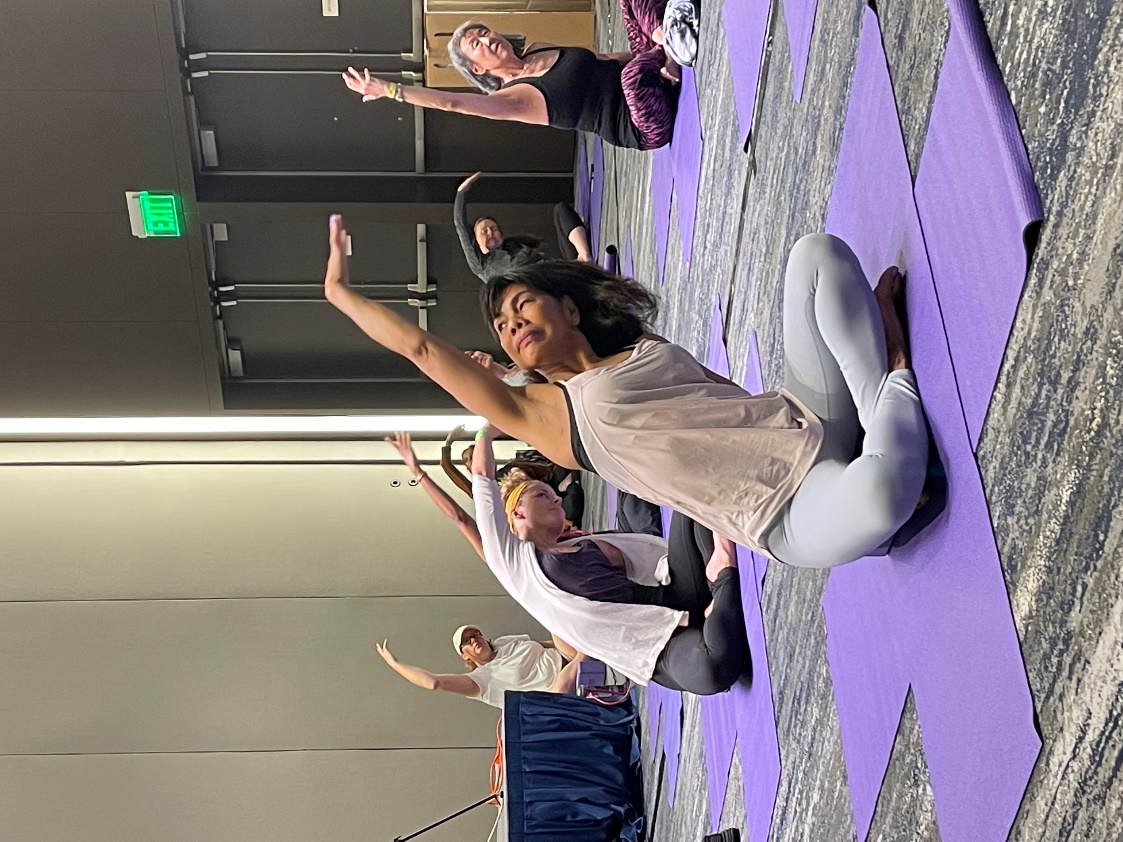 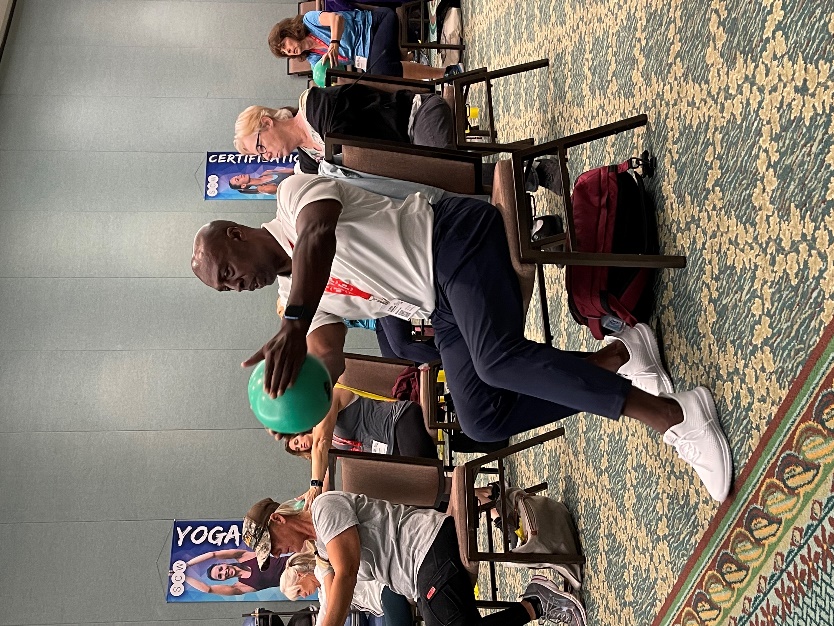 @SCWMANIA
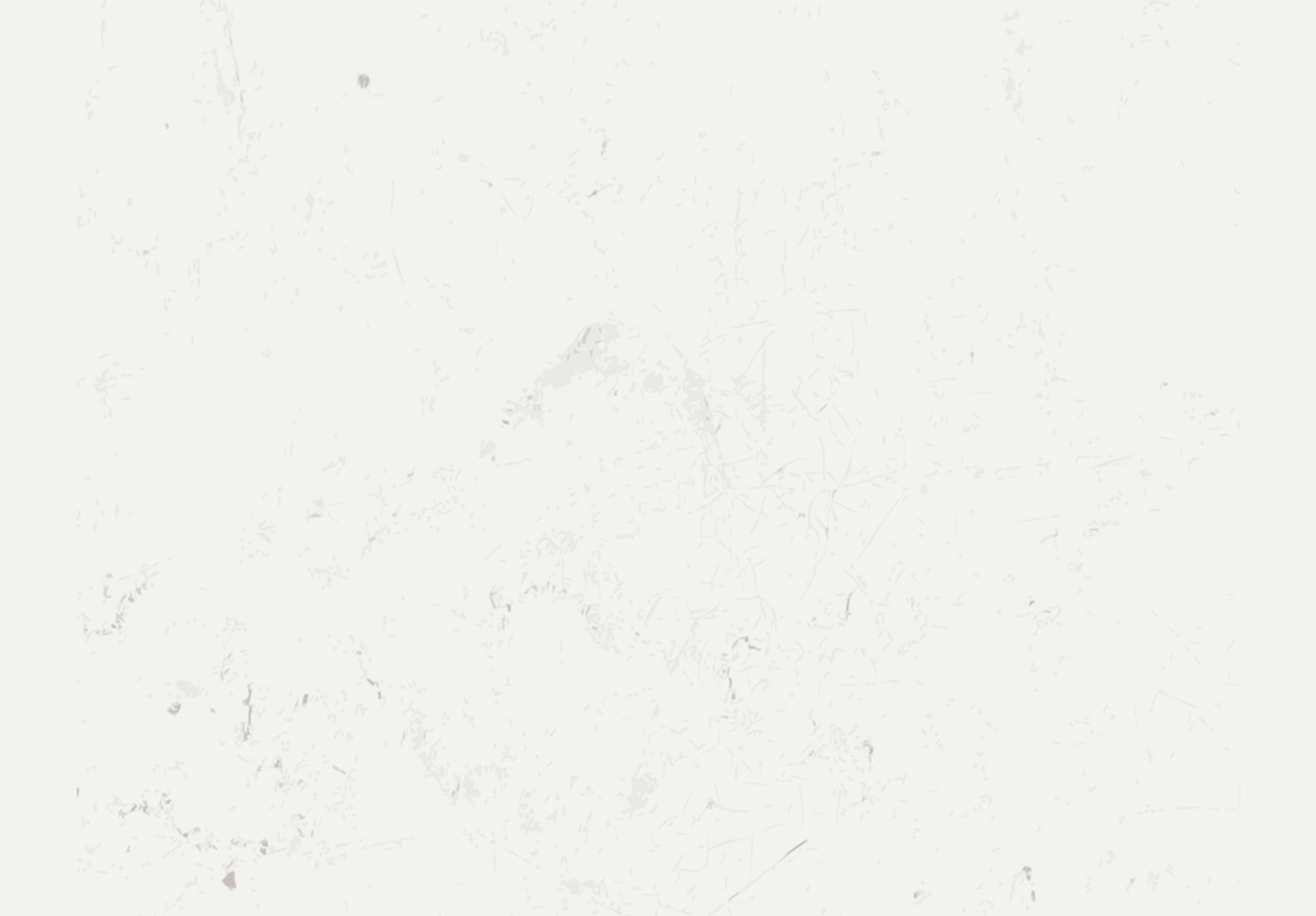 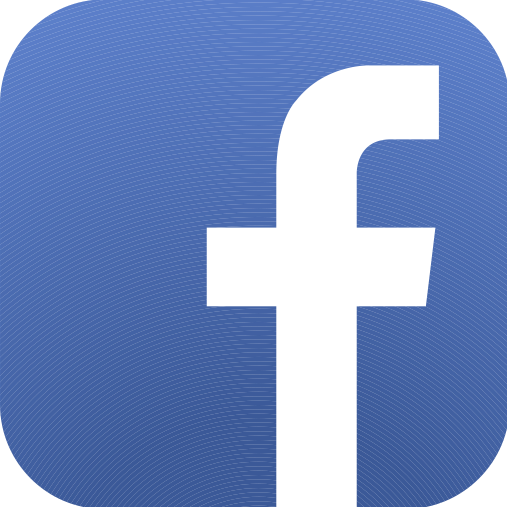 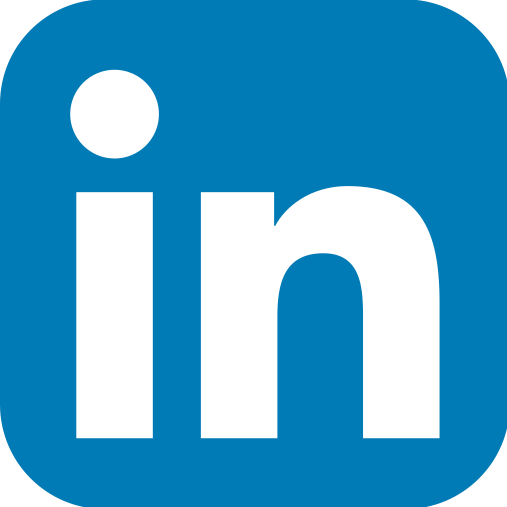 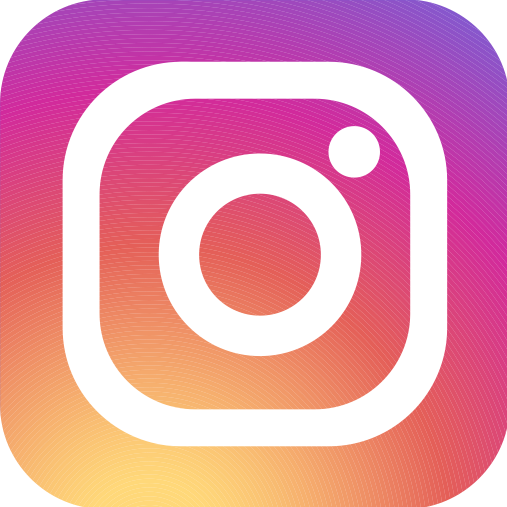 #ACTIVEAGINGSUMMIT
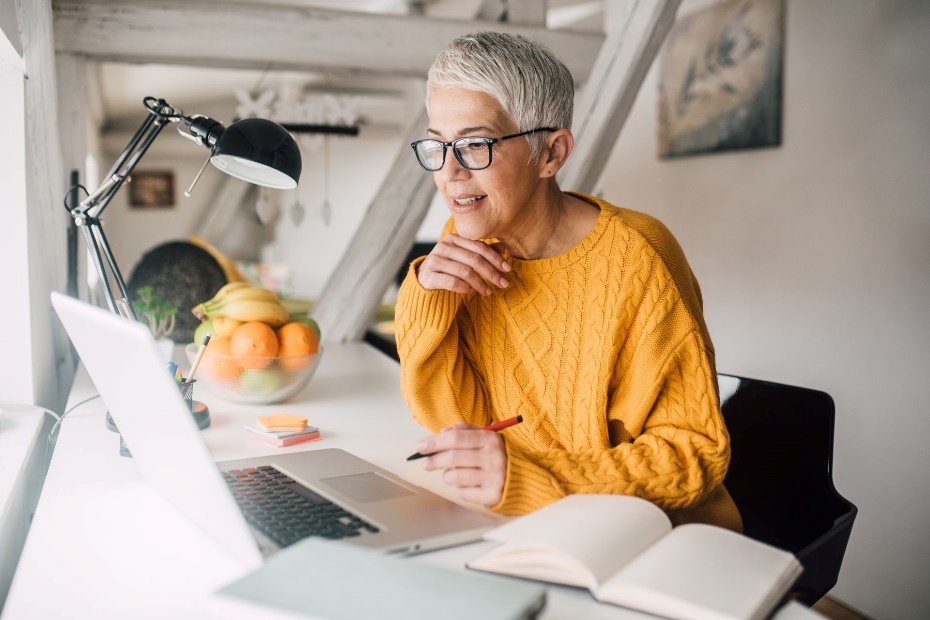 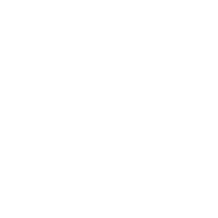 ONLINE
CERTIFICATIONS
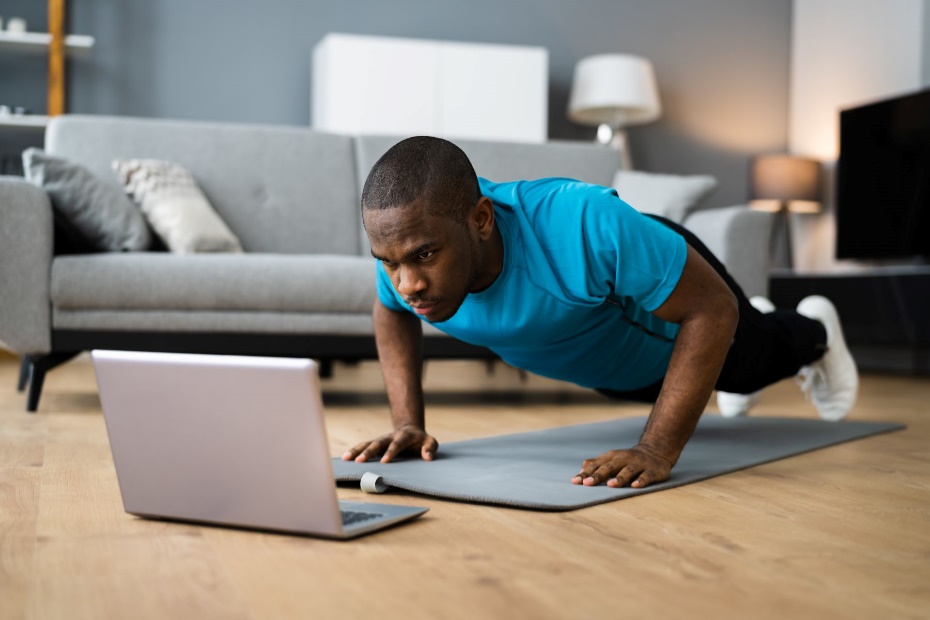 Manual
Videos
Exam
LIVE COURSE FREE
scwfit.com/certs
Active Aging
Active Aging Nutrition
Functional Training
Life Coaching
S.E.A.T. (Supported Exercise for Ageless Training)
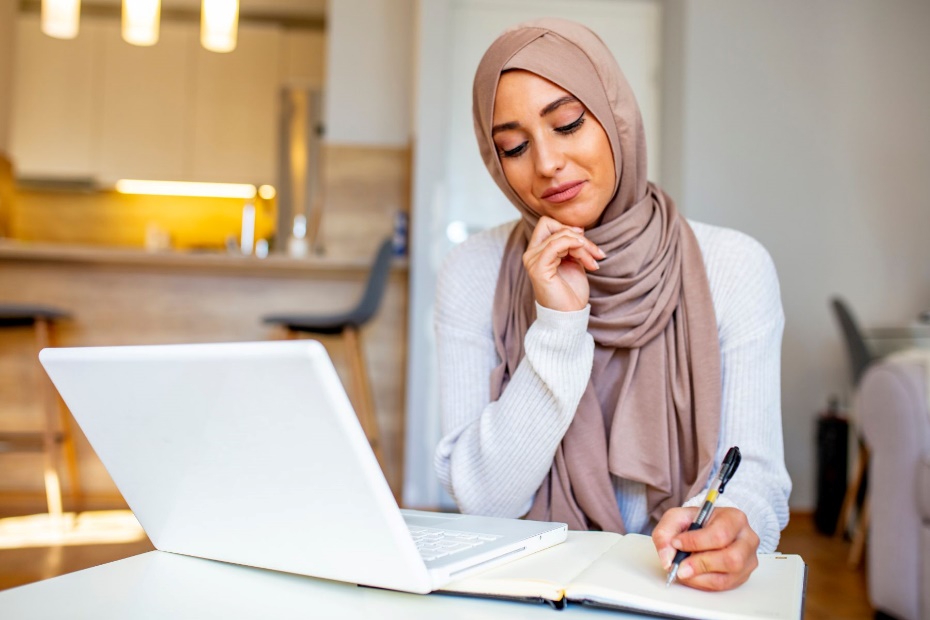 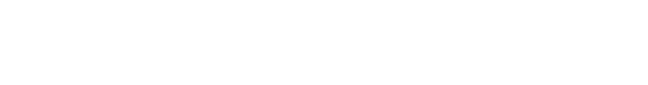 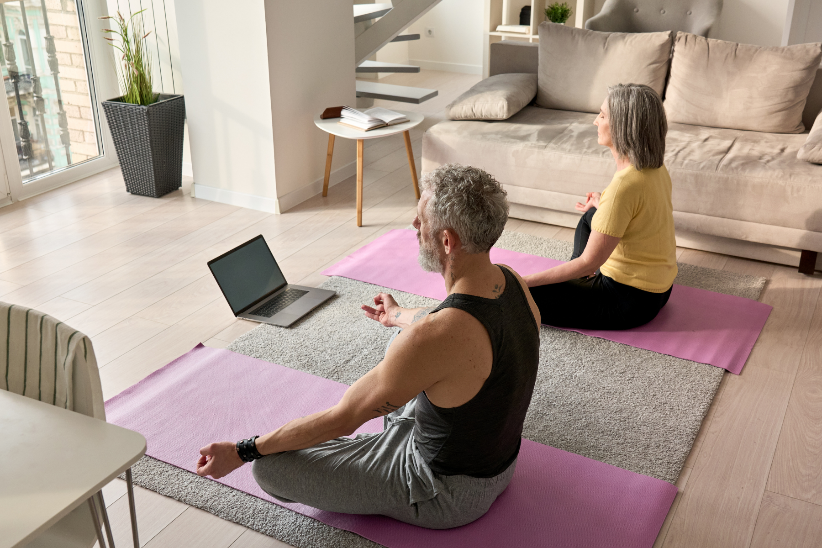 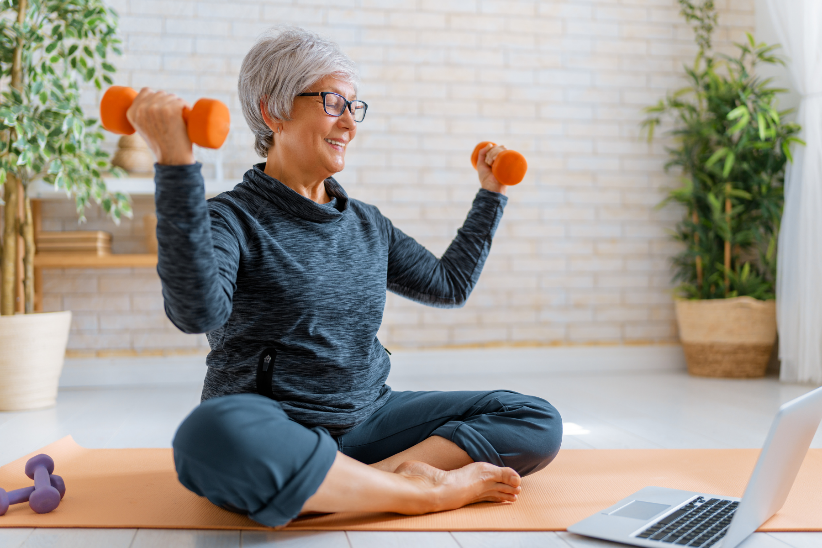 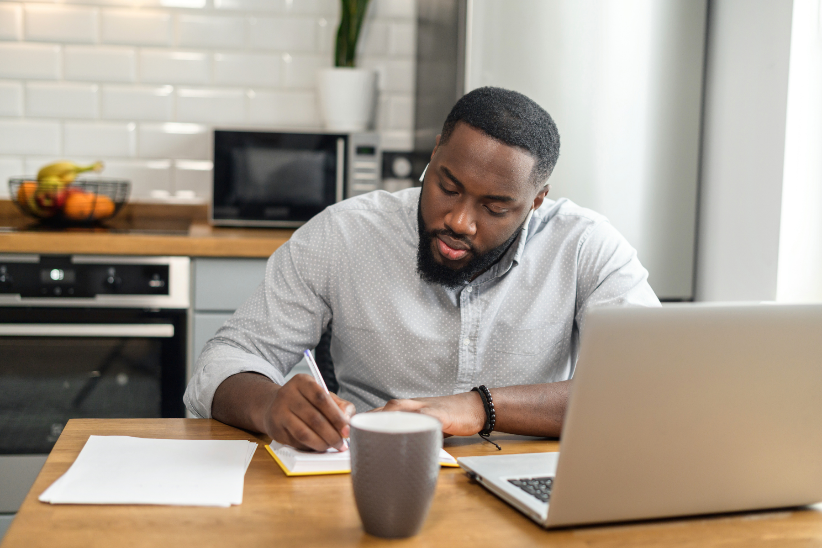 RECORDINGS
$40 FOR 40 DAYS
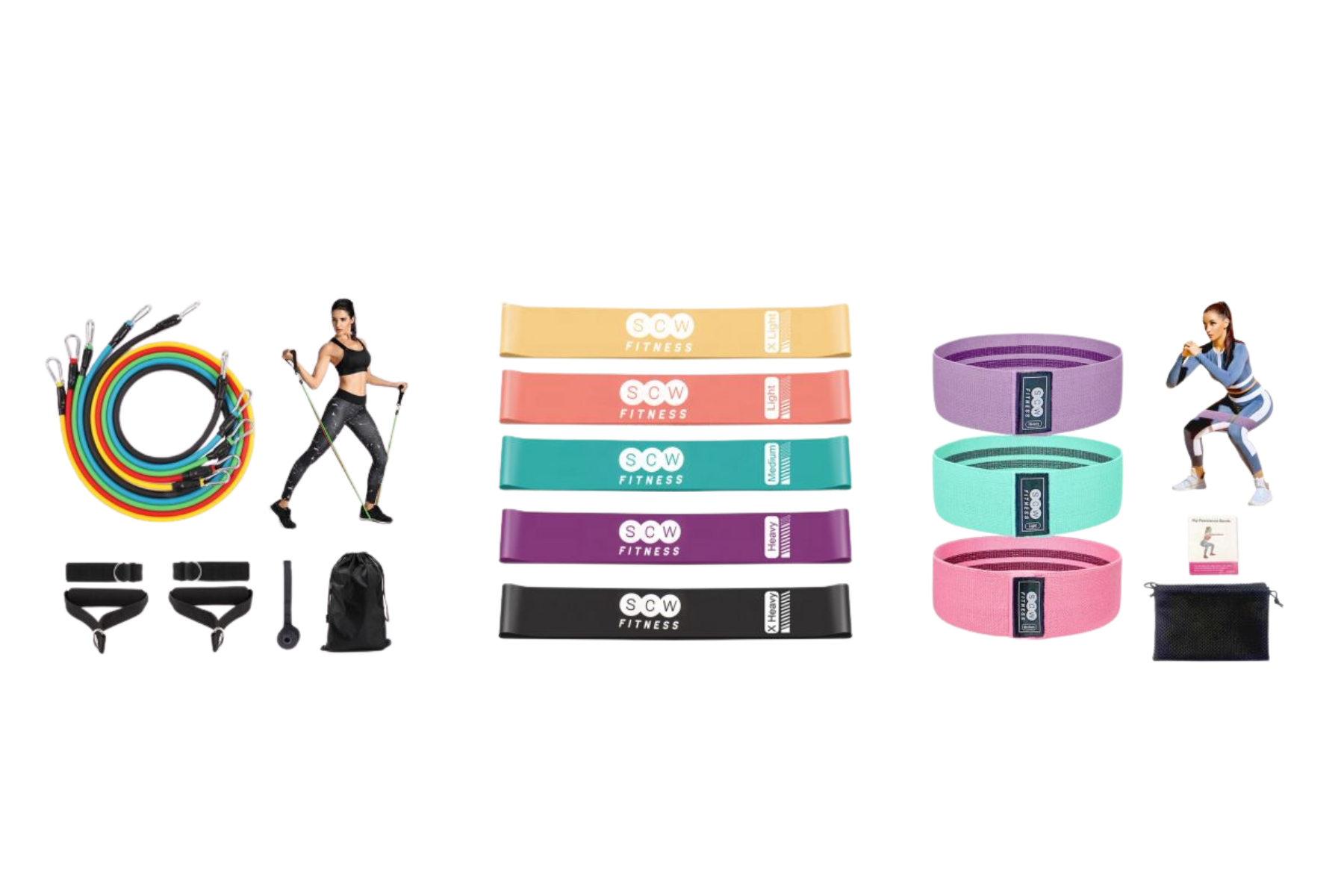 EQUIPMENT
50% OFF
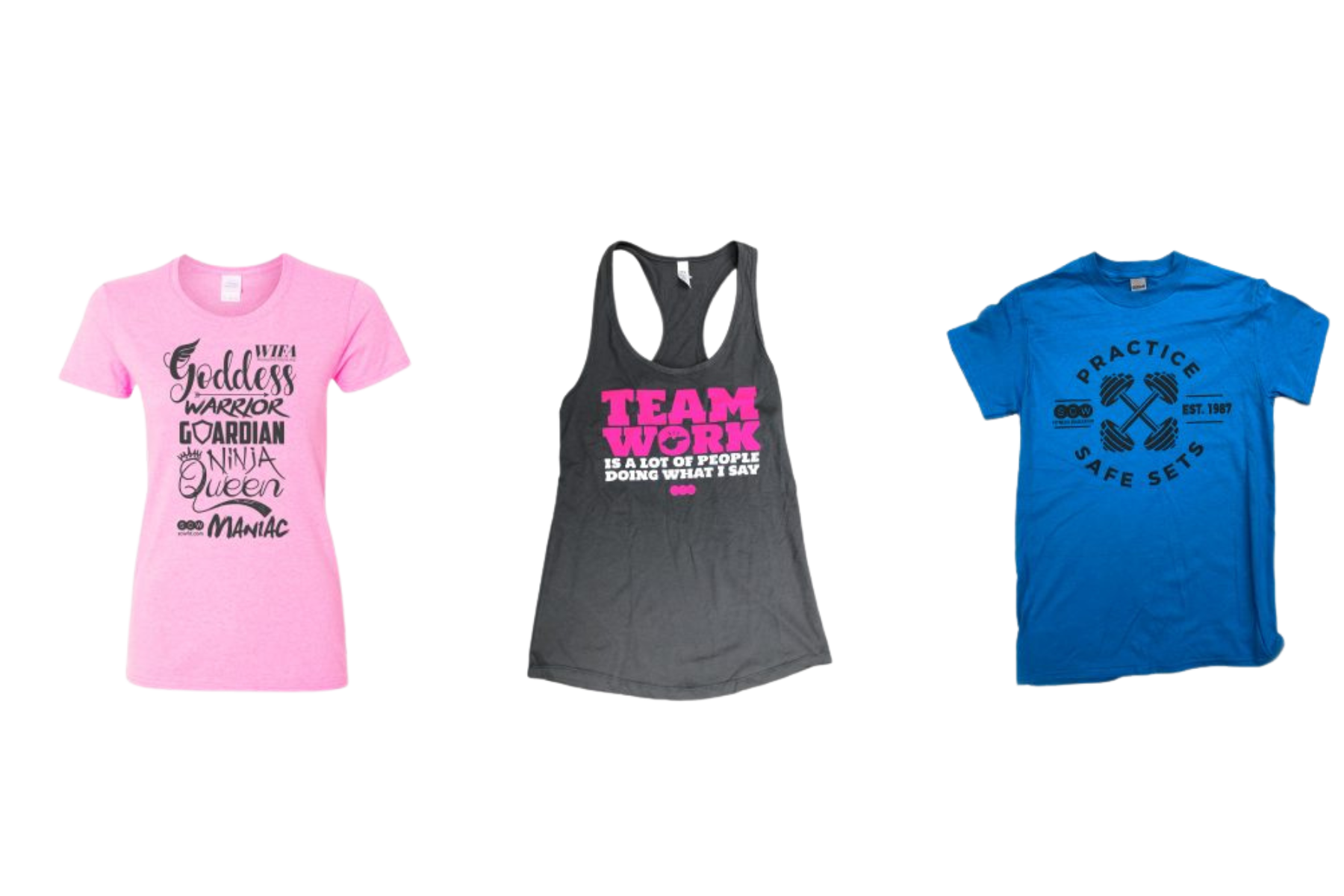 CLOTHING
50% OFF
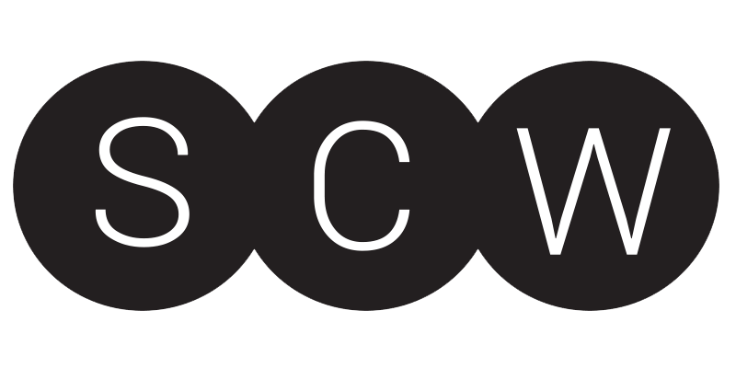 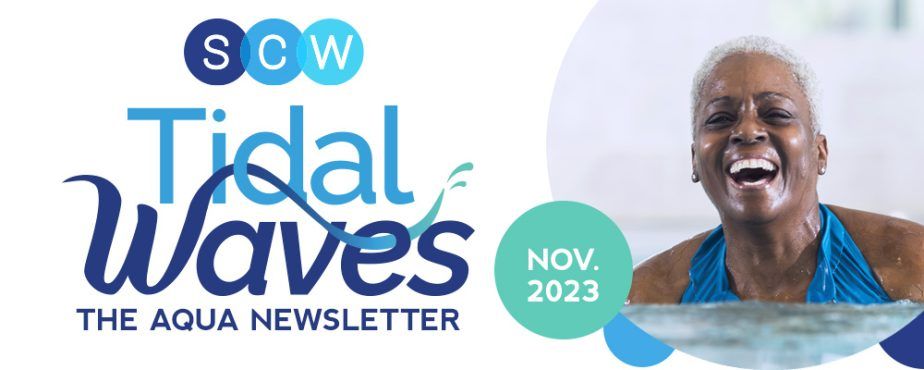 FREE RESOURCES
eNewsletters
Webinars & Podcasts
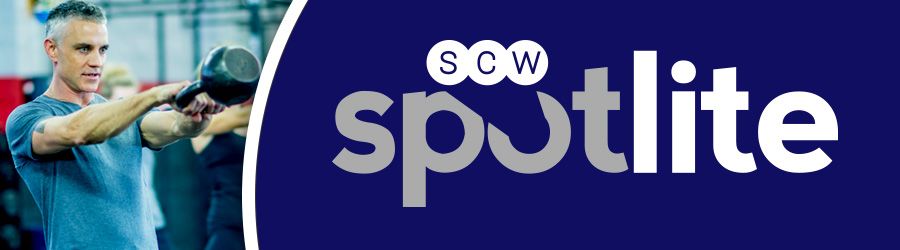 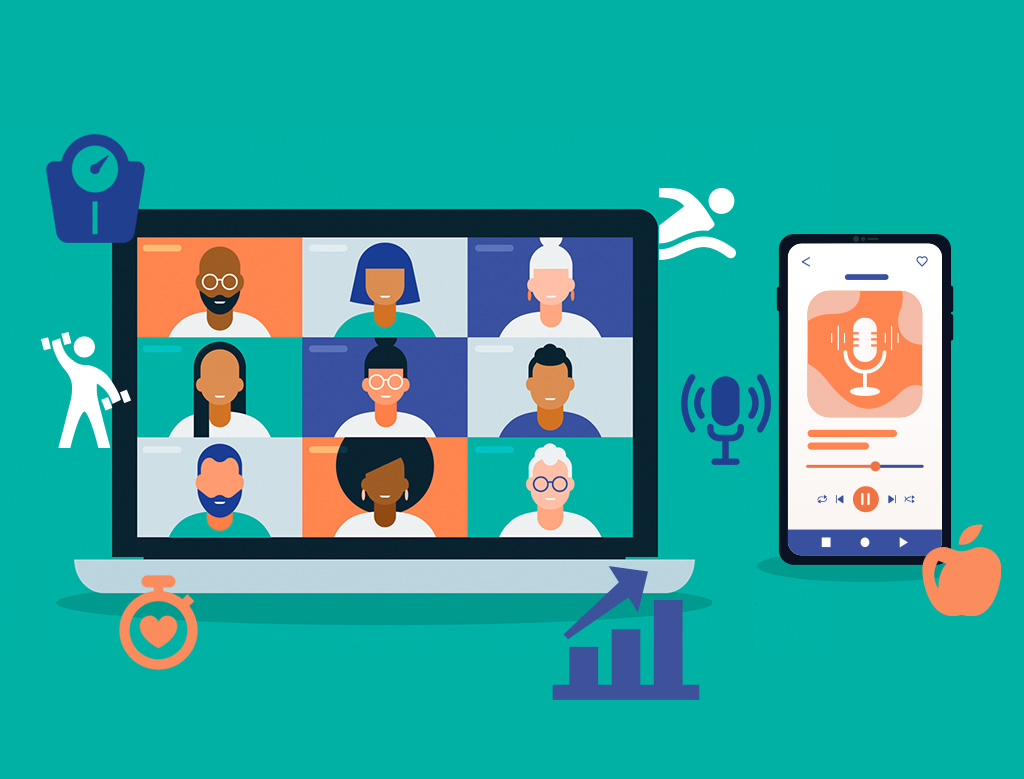 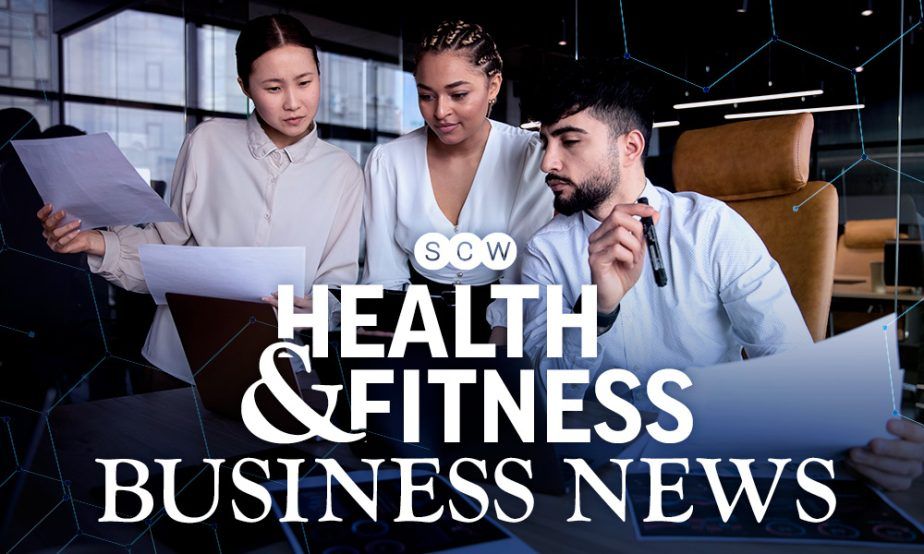